Использование психологических приемов на уроке русского языка в 3 классе по теме «Способы образования имен существительных»
Авторы: педагог-психолог – Ковалевская Н.П., учителя начальных классов -  Долженкова С.А., Гурова Е.А., Чикало Л.В., Чернышева Н.Г., ЗД, учитель русского языка и литературы - Новикова Н.Г.
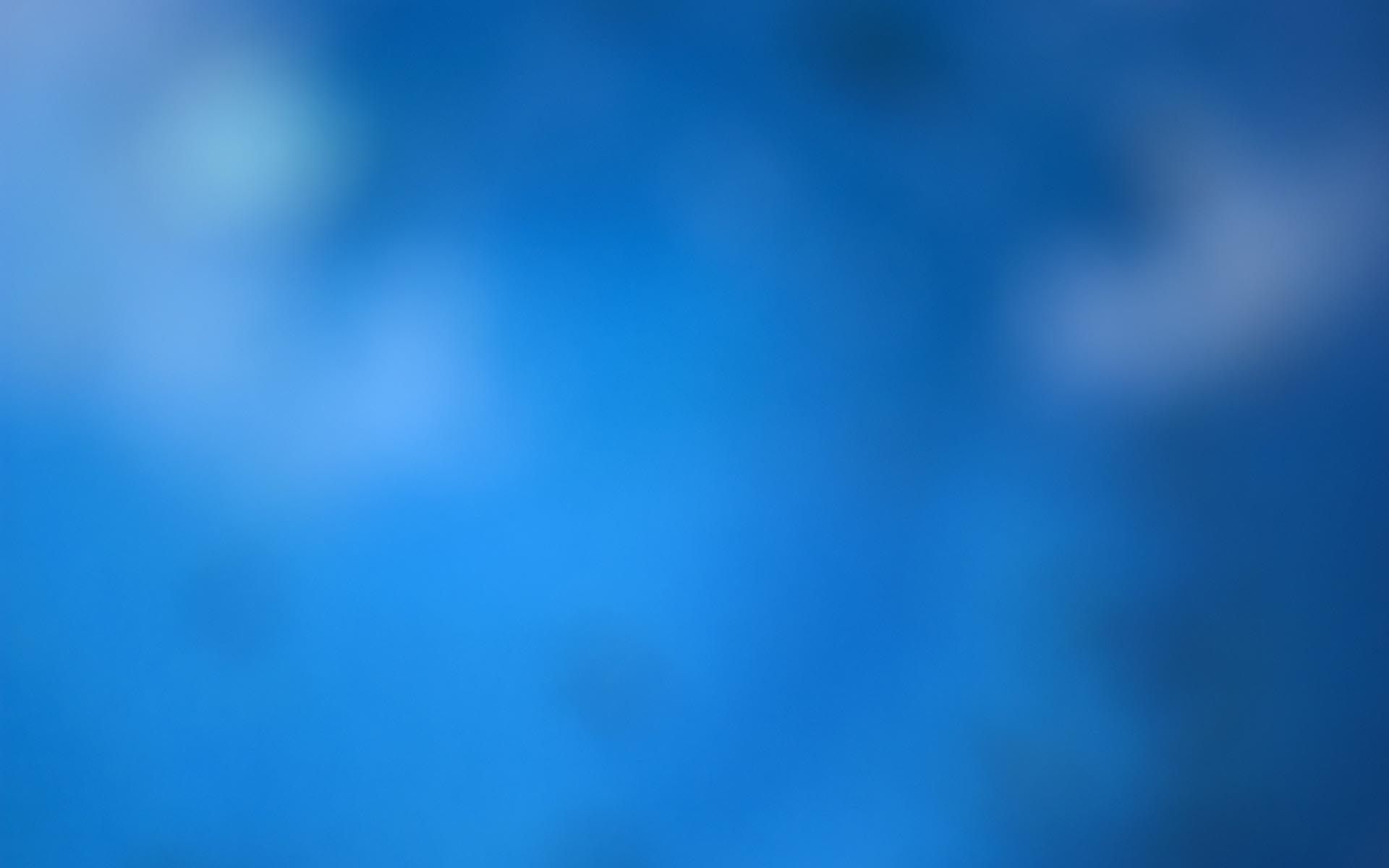 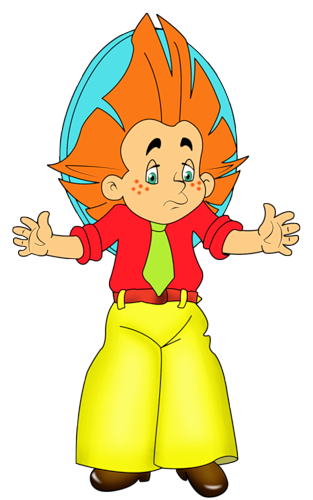 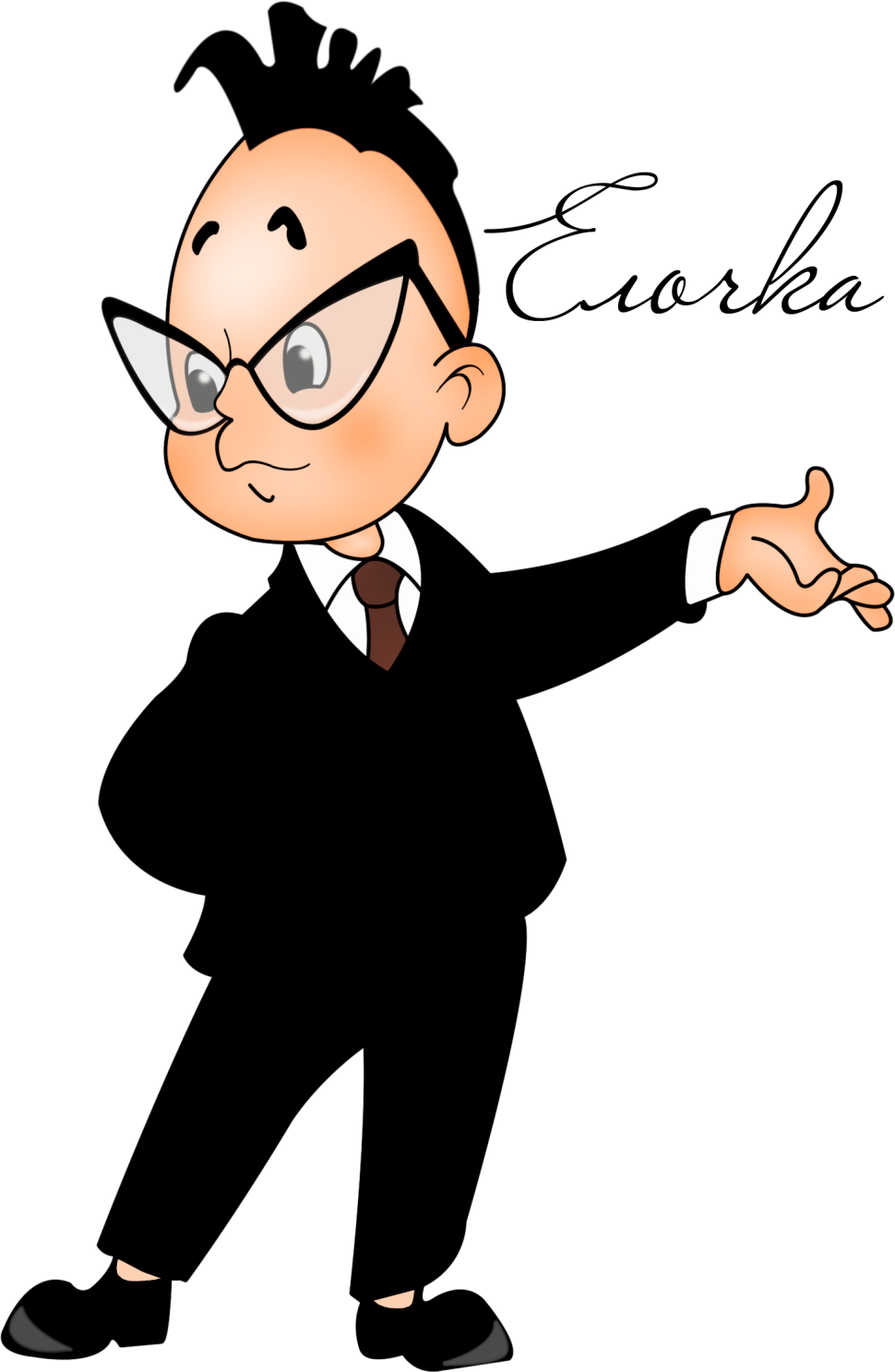 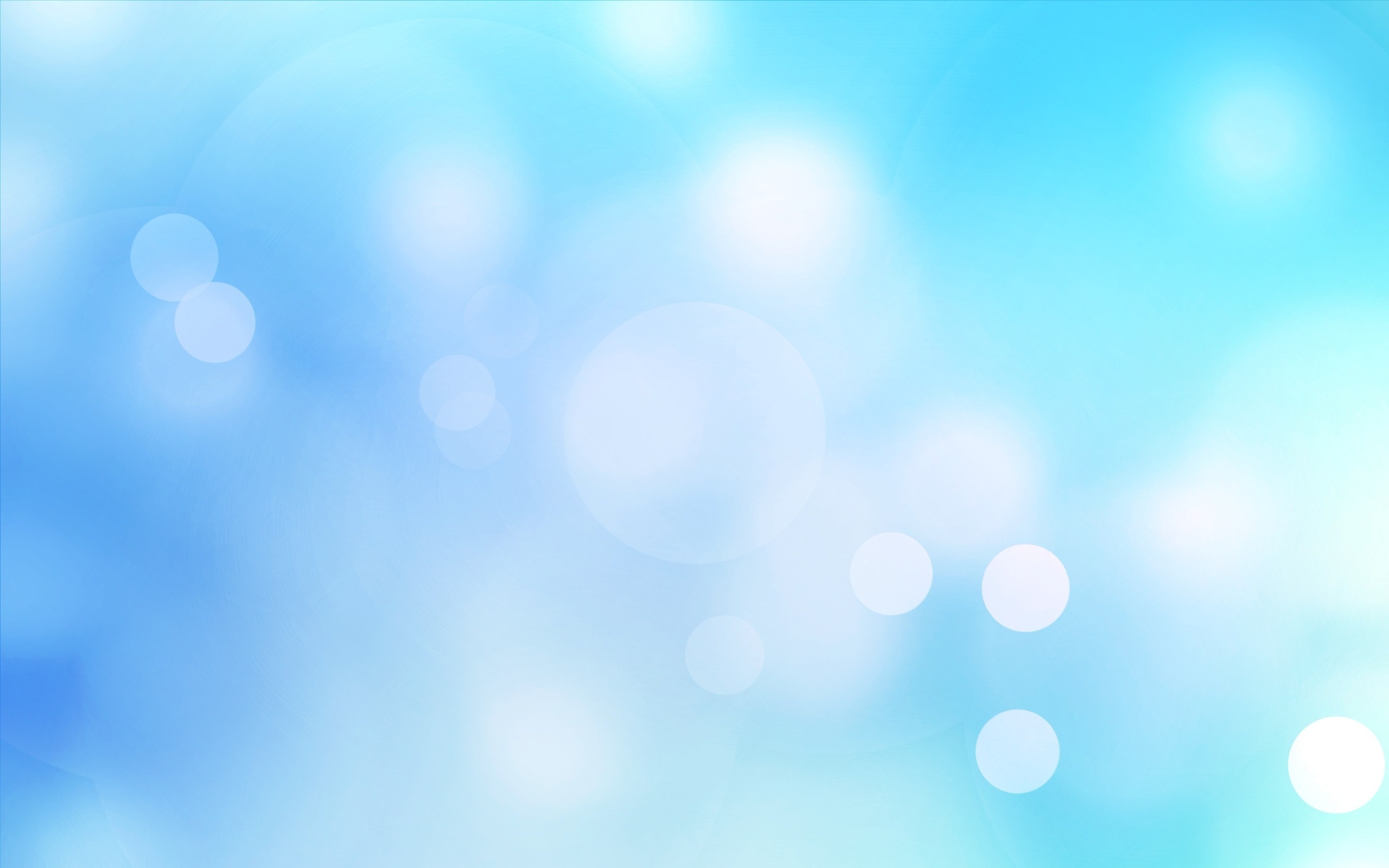 старание
лень
нерешительность
сообразительность
безразличие
внимание
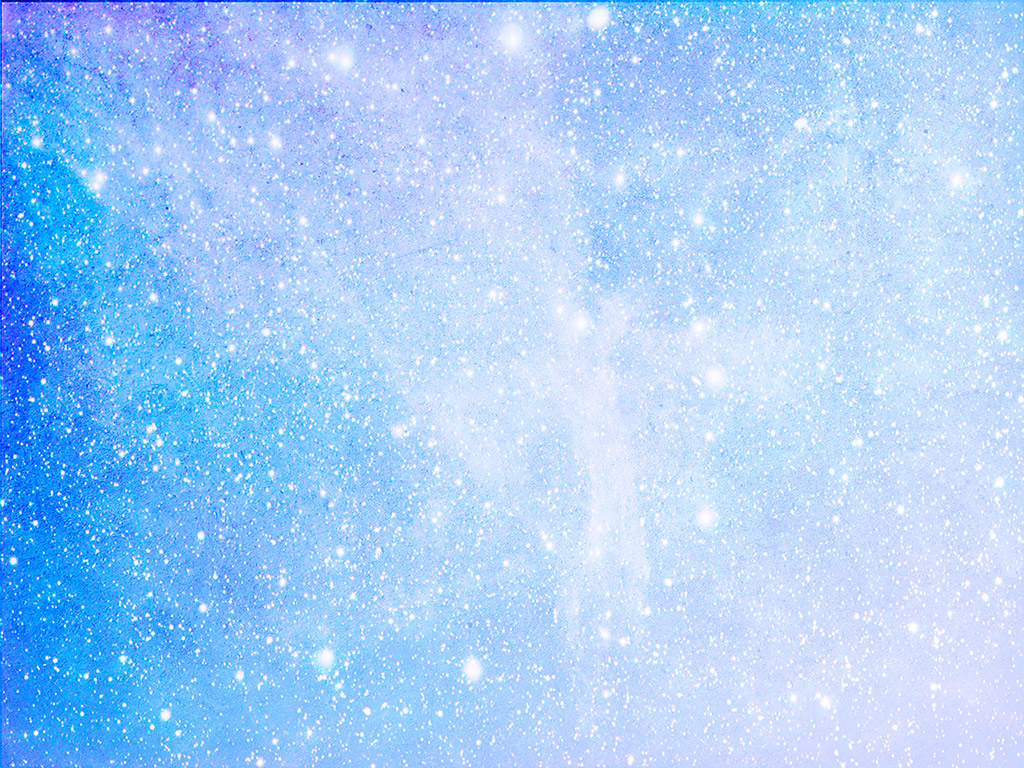 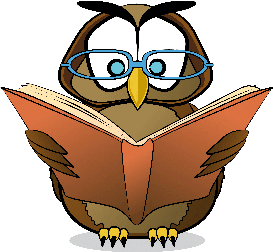 Сп_с_б_   _бр_з_в_н_ _   _м_н
с_щ_ств_т_льн_х
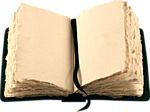 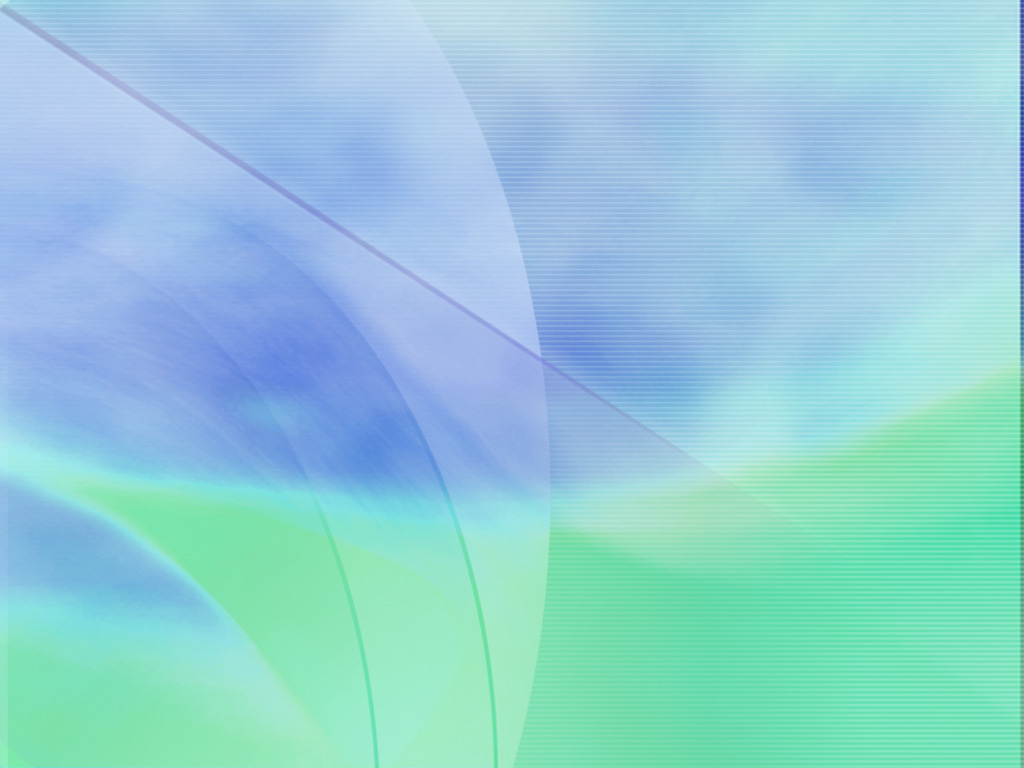 Способы образования имён
существительных
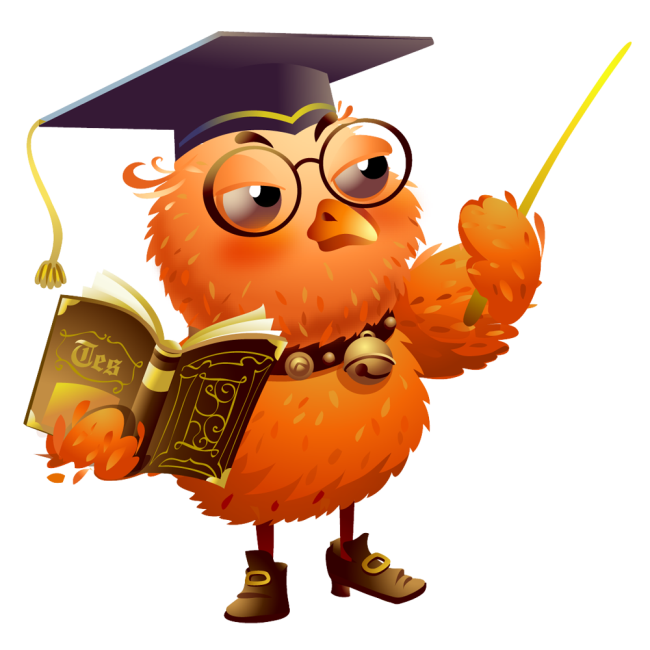 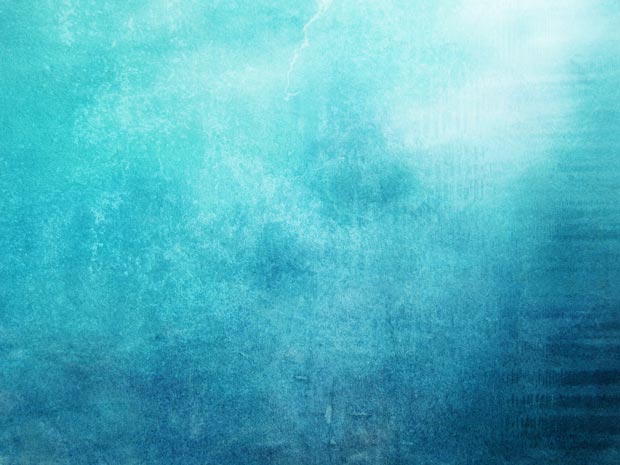 -Закрепить…
-Узнать…
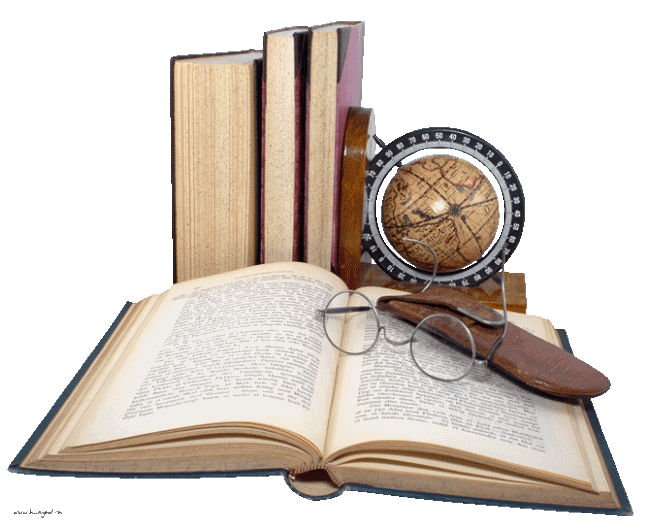 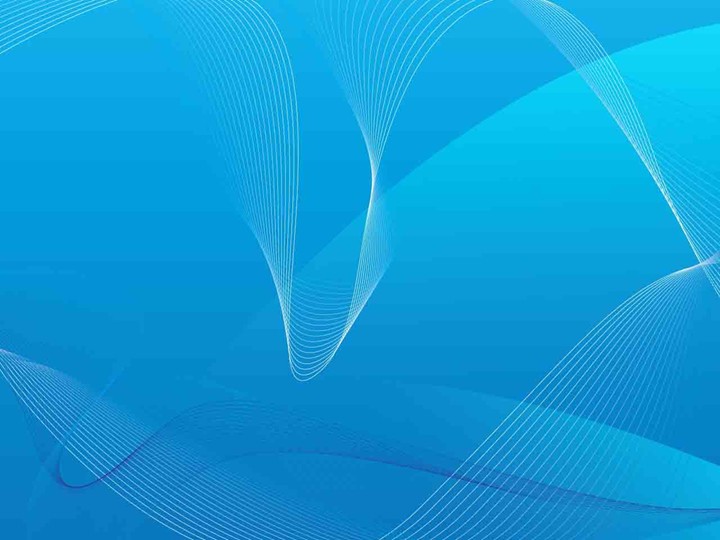 1.Итог работы
2.Открытие новой тайны  слов
3.Помощь пострадавшим
4.Сбор известной информации
5.Наблюдение за подозреваемыми
(словами)
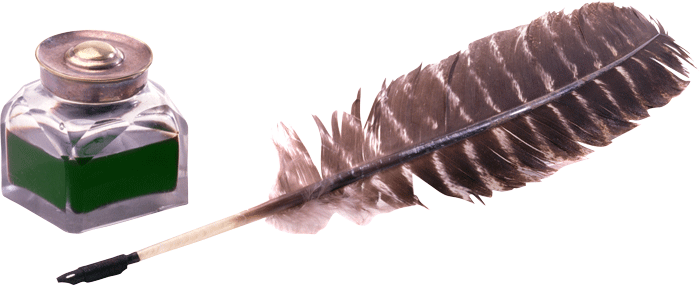 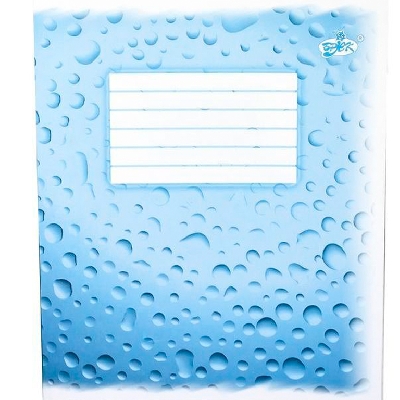 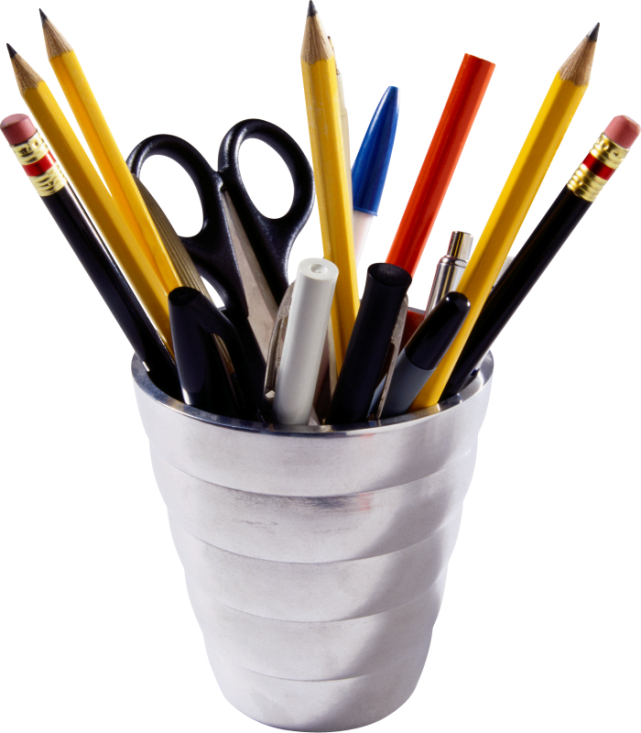 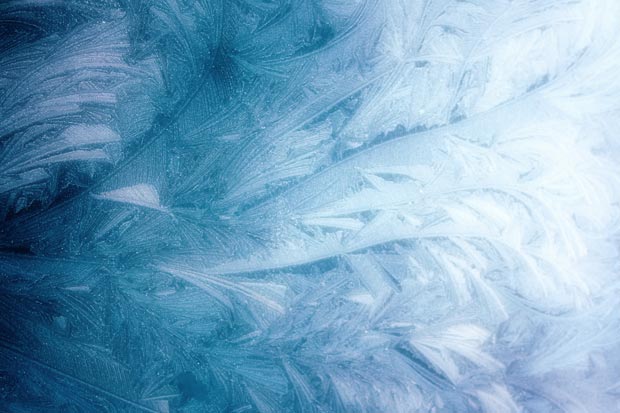 ПРИСТАВОЧНЫЙ

СУФФИКСАЛЬНЫЙ

ПРИСТАВОЧНО-СУФФИКСАЛЬНЫЙ

СЛОЖЕНИЕ КОРНЕЙ С 
СОЕДИНИТЕЛЬНОЙ ГЛАСНОЙ
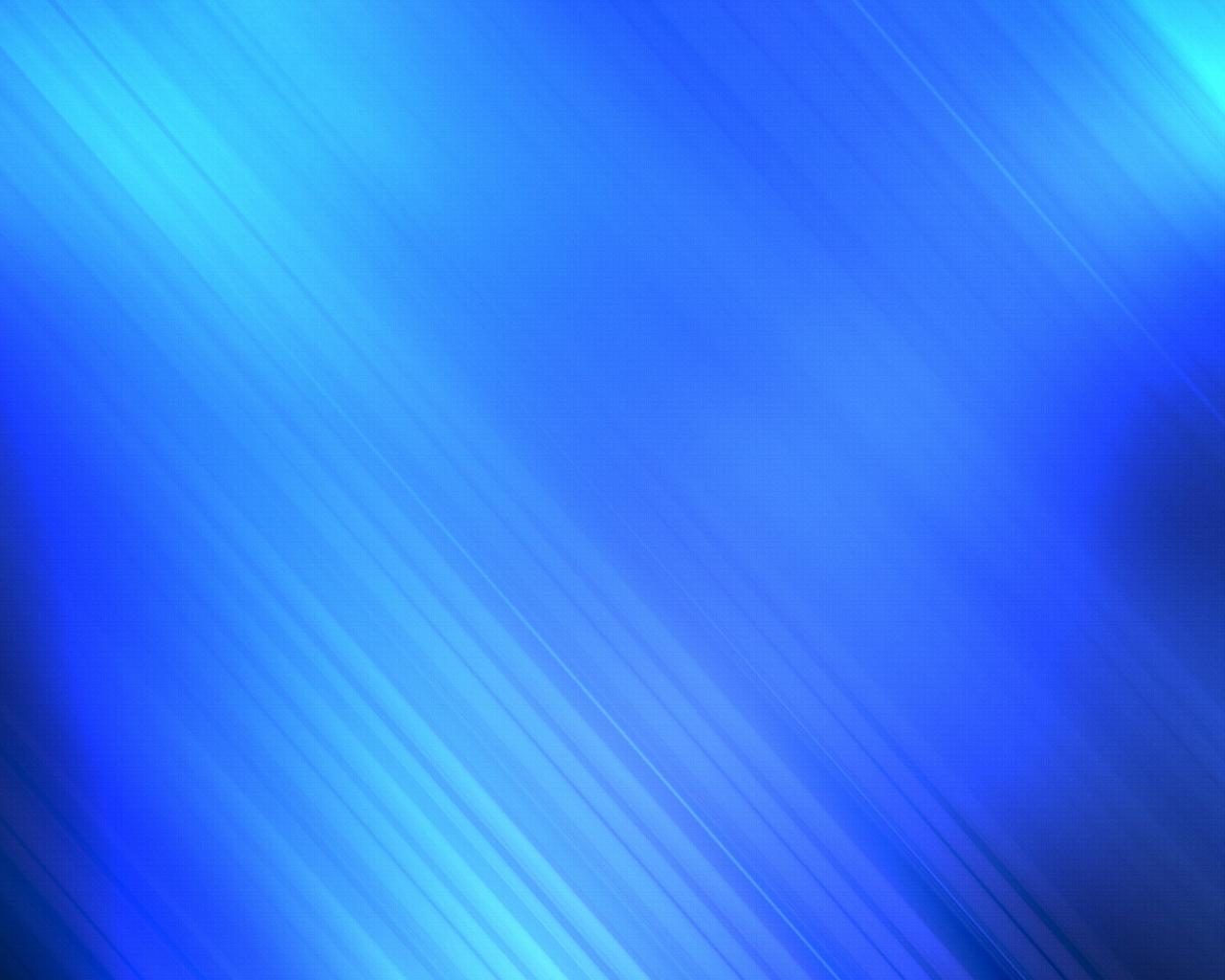 Некоторые имена существительные
образуются сложением целых слов
без соединительных гласных.
Такие слова пишутся через 
дефис-маленькую черточку.
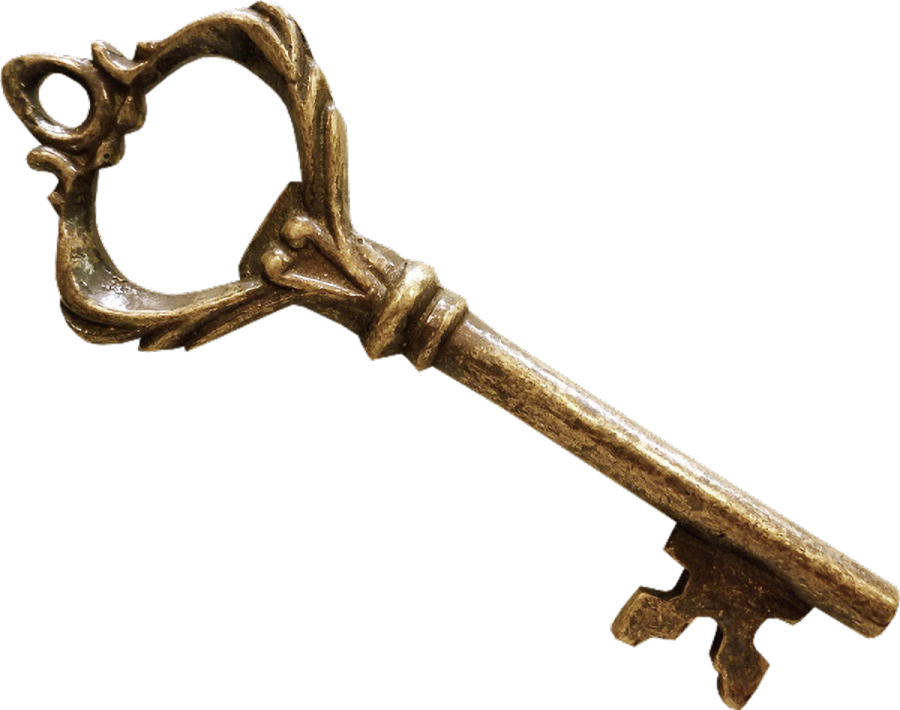 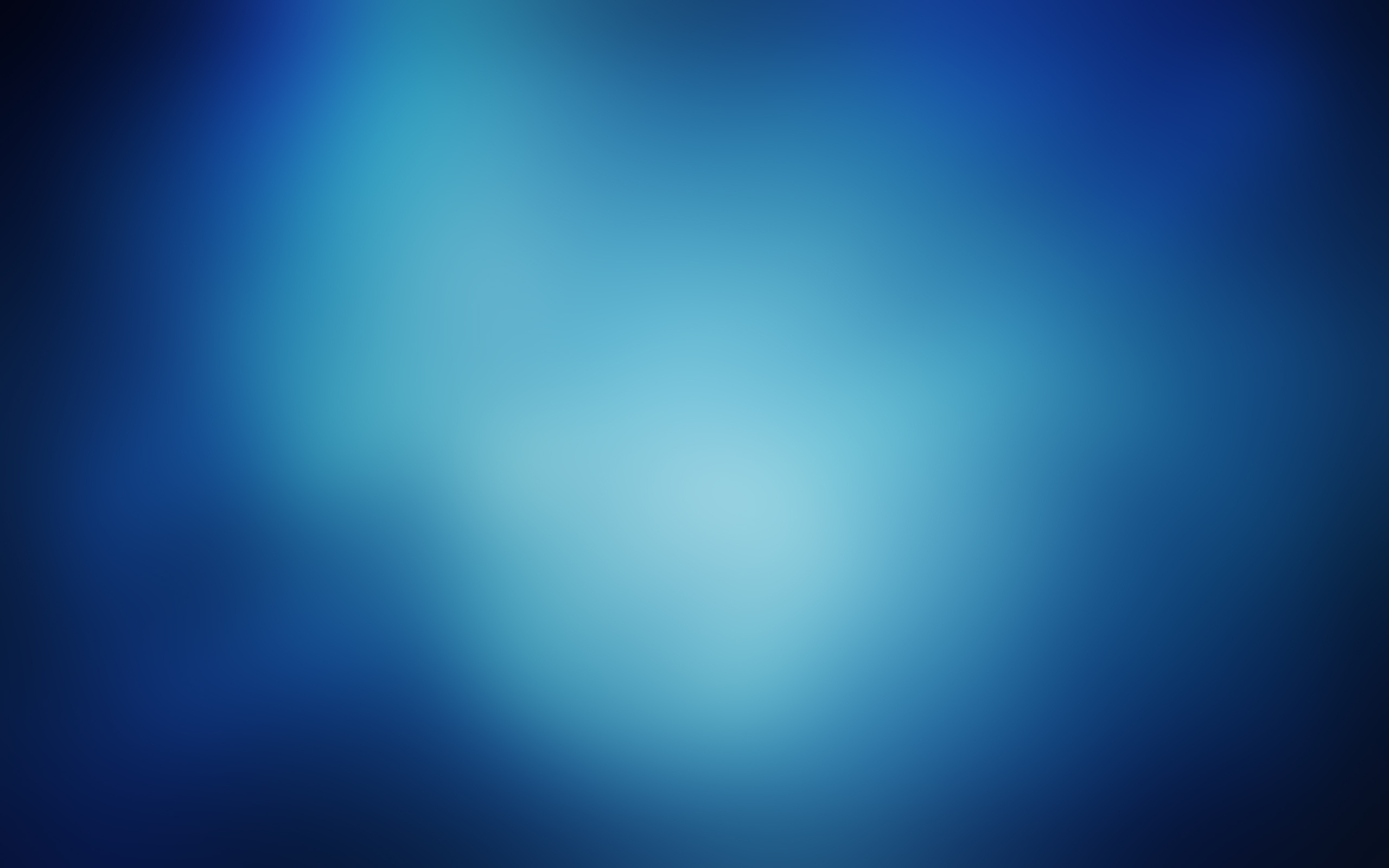 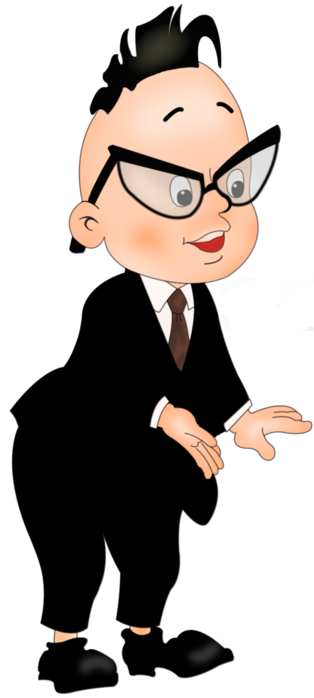 -Всё понял , но остались вопросы.

-Всё понял и могу работать 
самостоятельно.

-Всё понял , могу работать 
самостоятельно и 
объяснить другим.